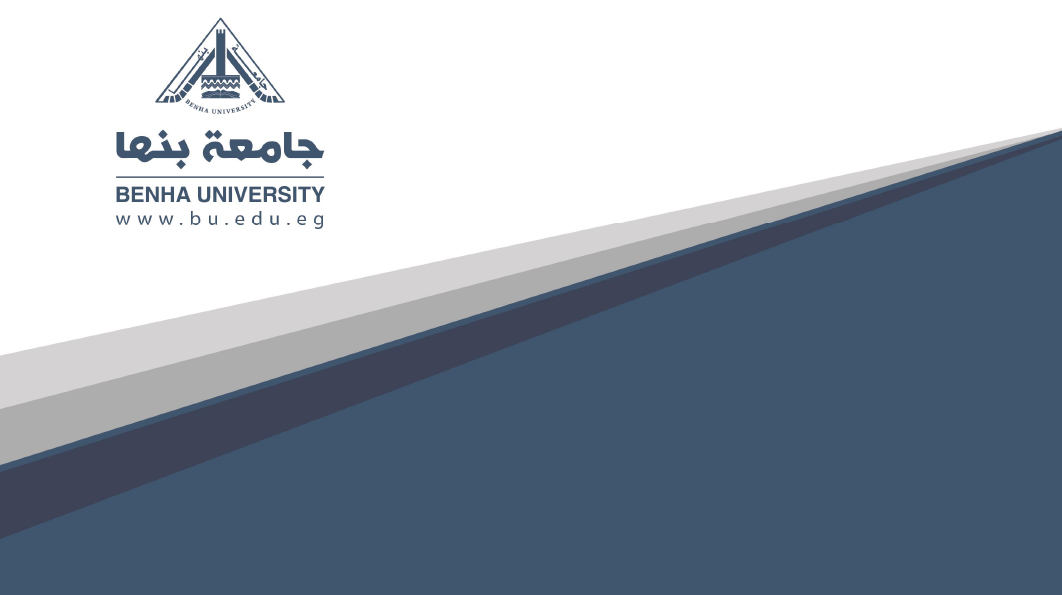 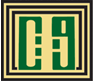 كلية الفنون التطبيقية
علم النفس وسيكولوجية التصميم
الفرقة : إعدادي 
 
المحاضرة الثانية
د. مجدولين السيد حسانين
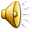 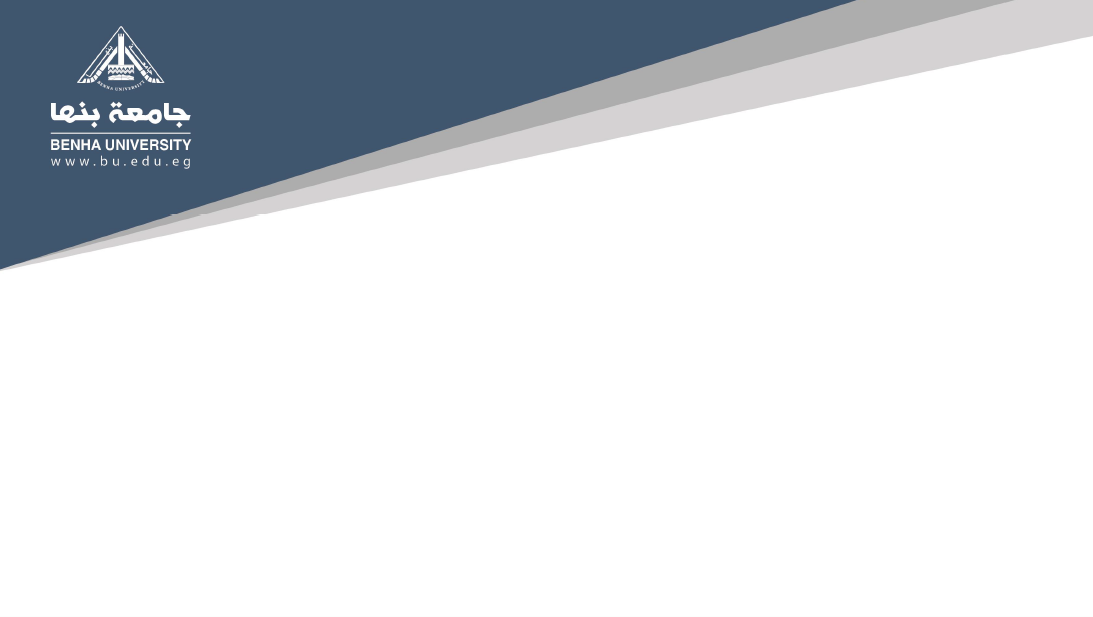 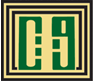 كلية الفنون التطبيقية
أنواع التفكير
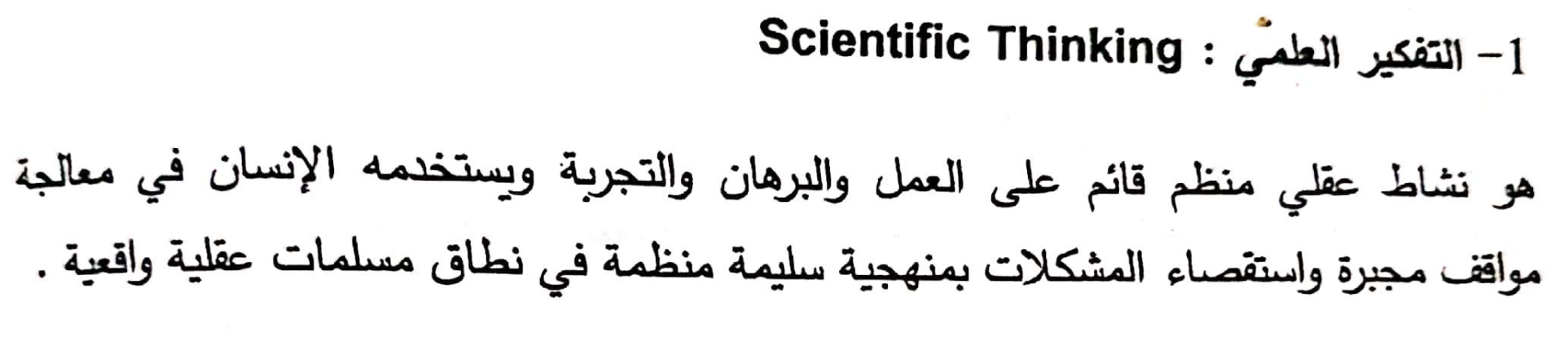 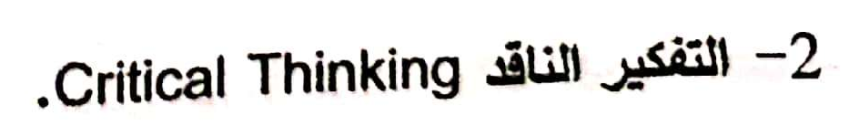 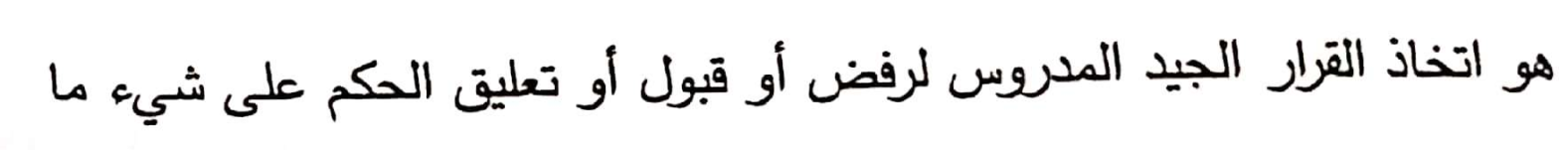 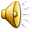 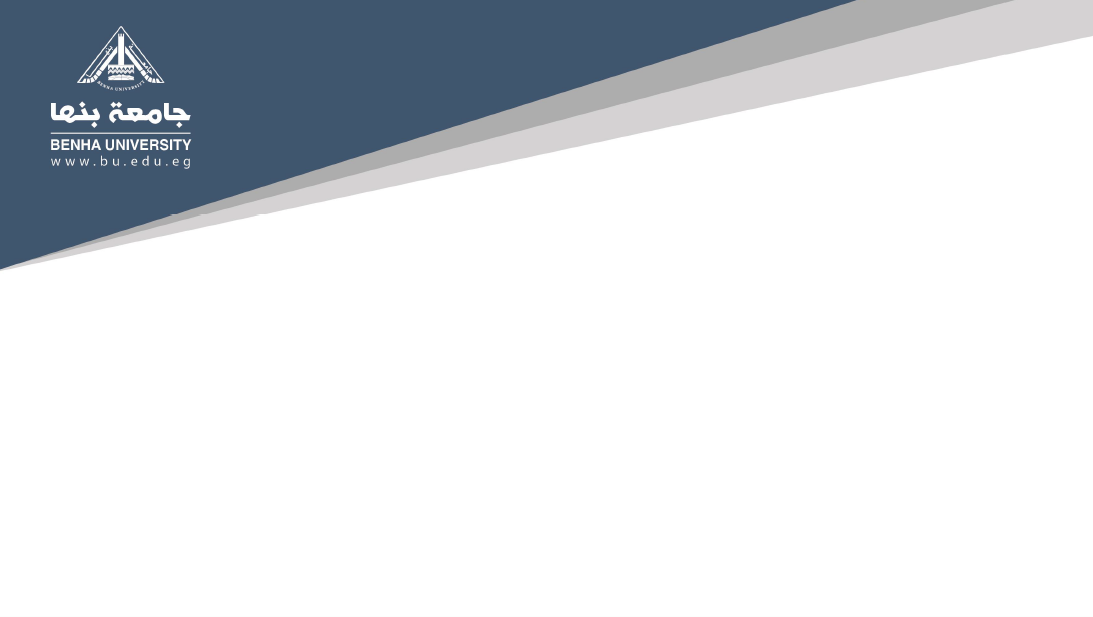 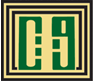 كلية الفنون التطبيقية
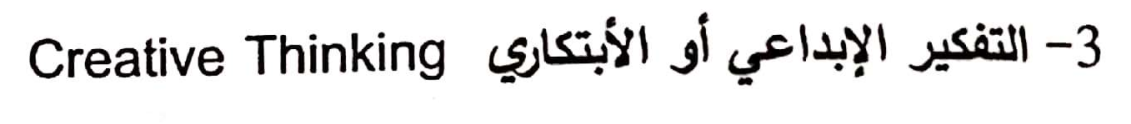 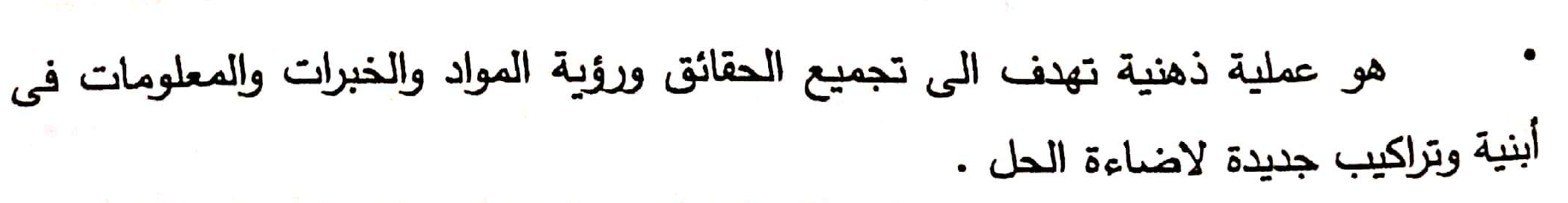 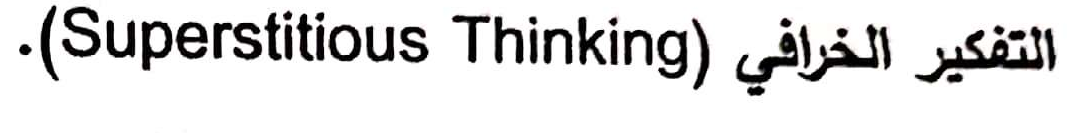 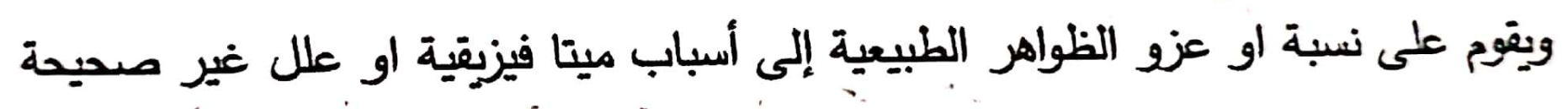 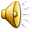 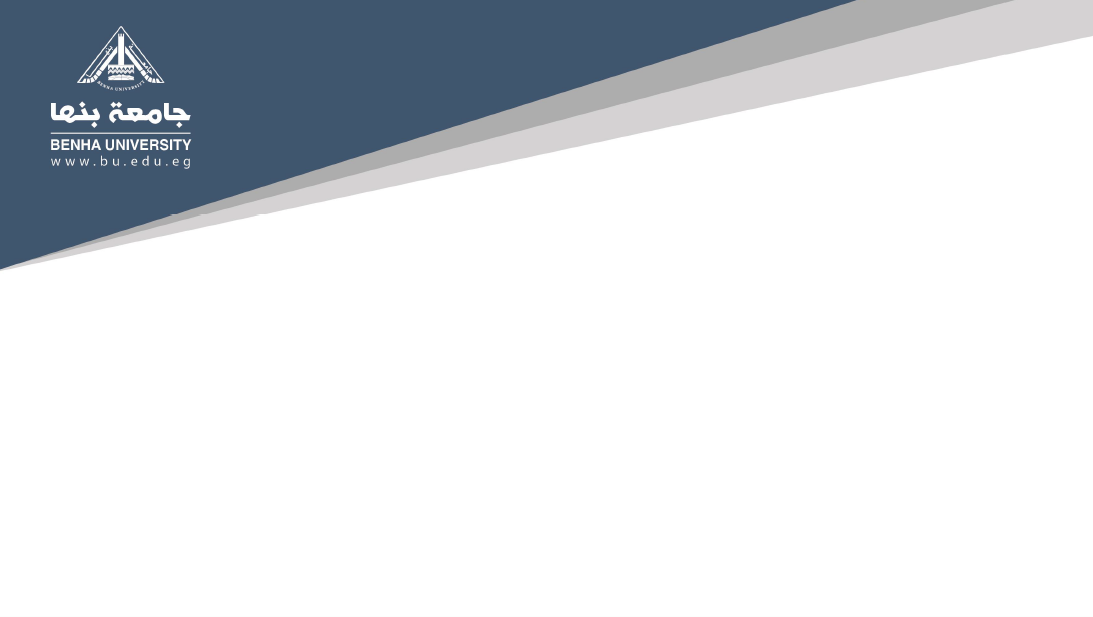 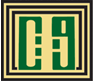 كلية الفنون التطبيقية
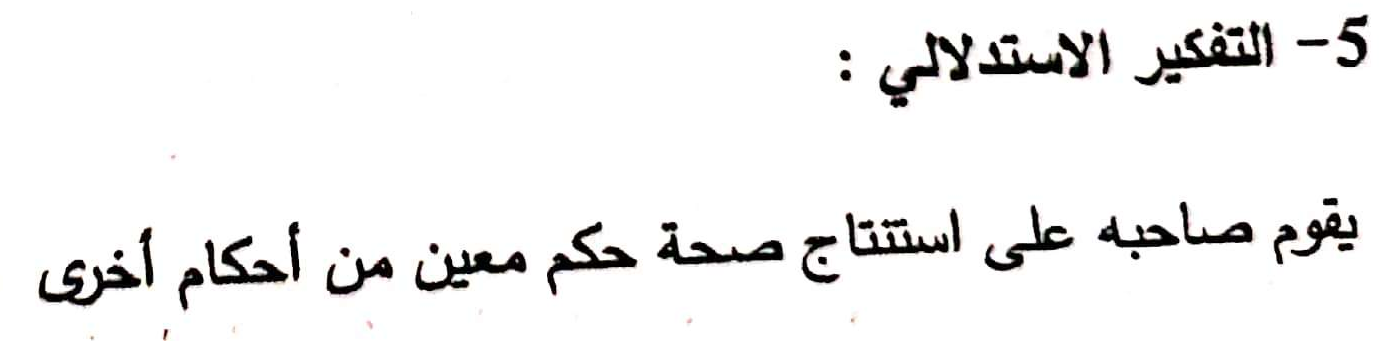 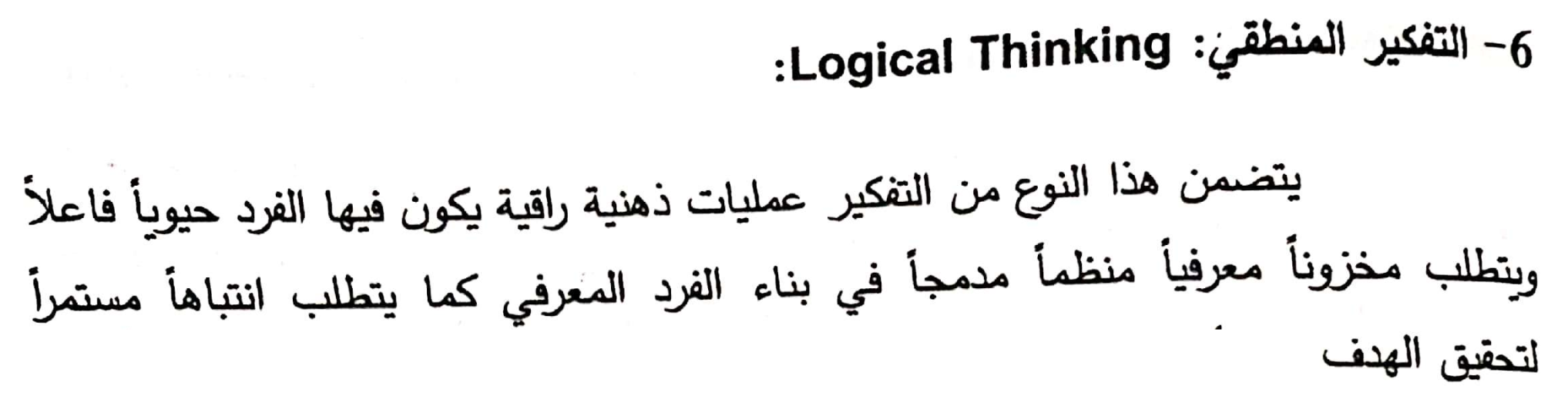 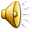 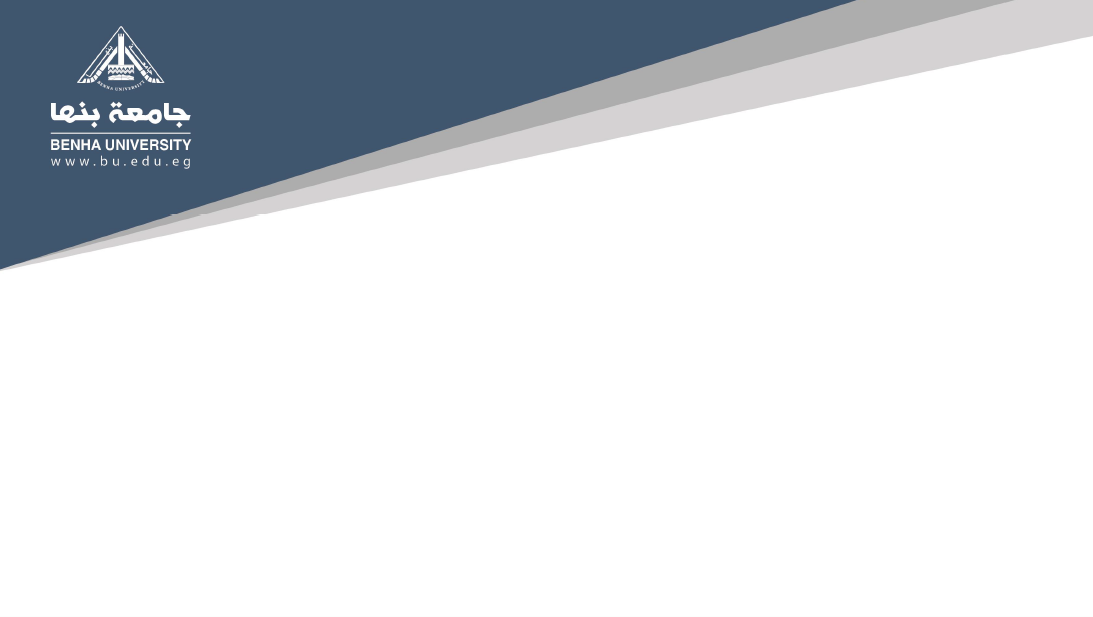 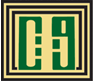 كلية الفنون التطبيقية
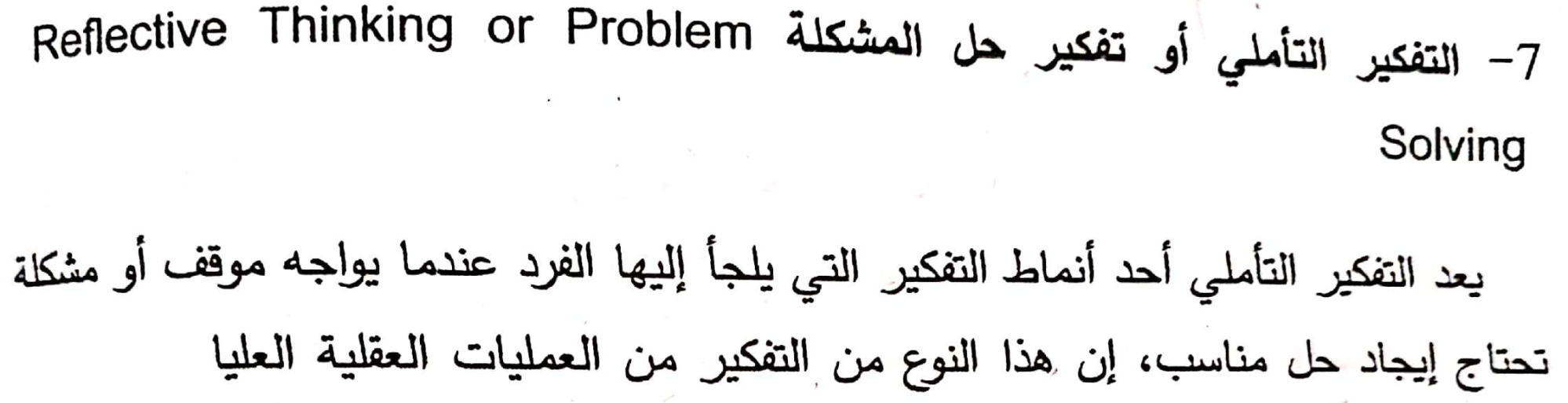 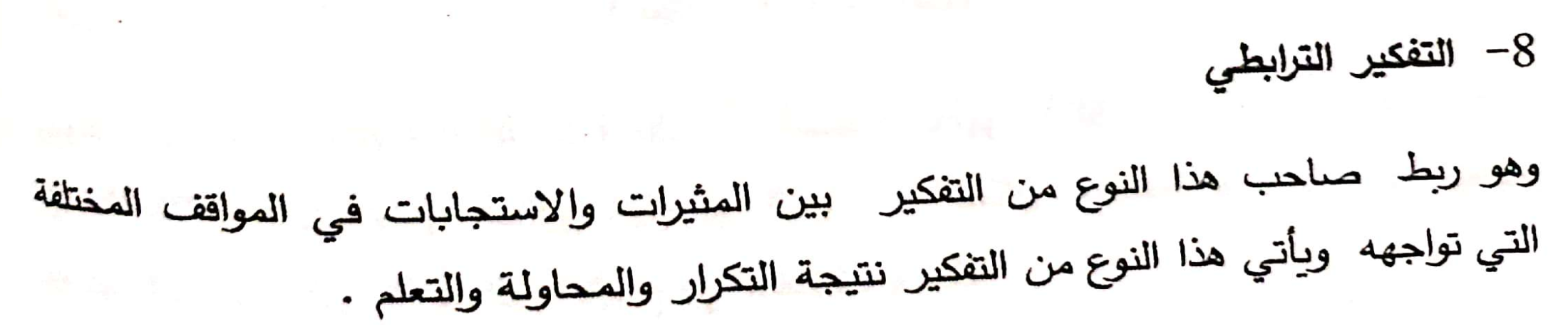 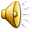 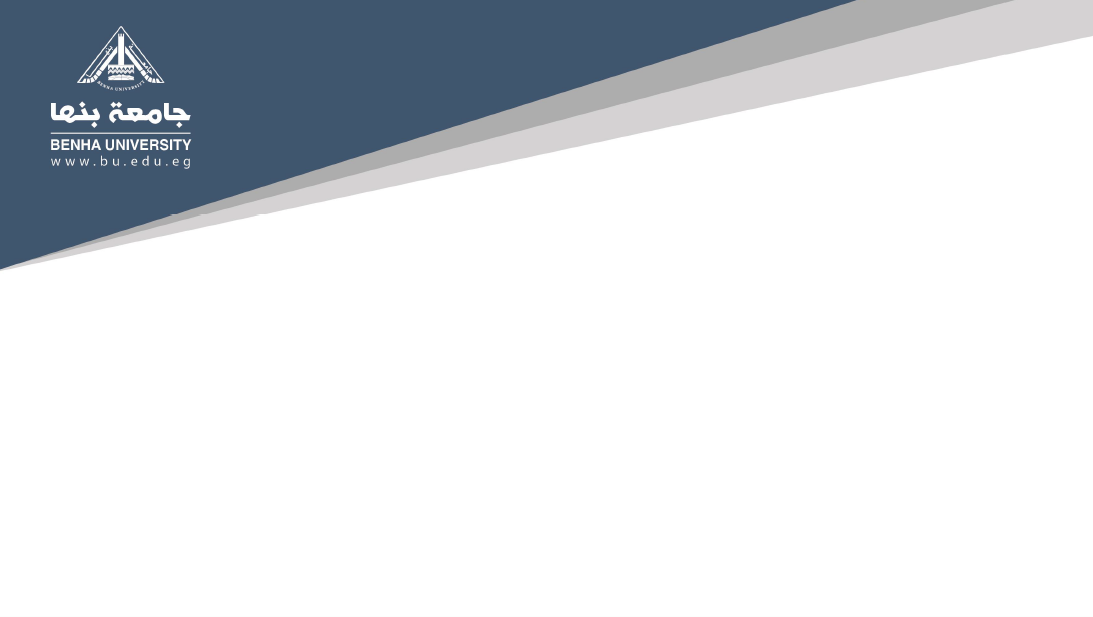 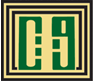 كلية الفنون التطبيقية
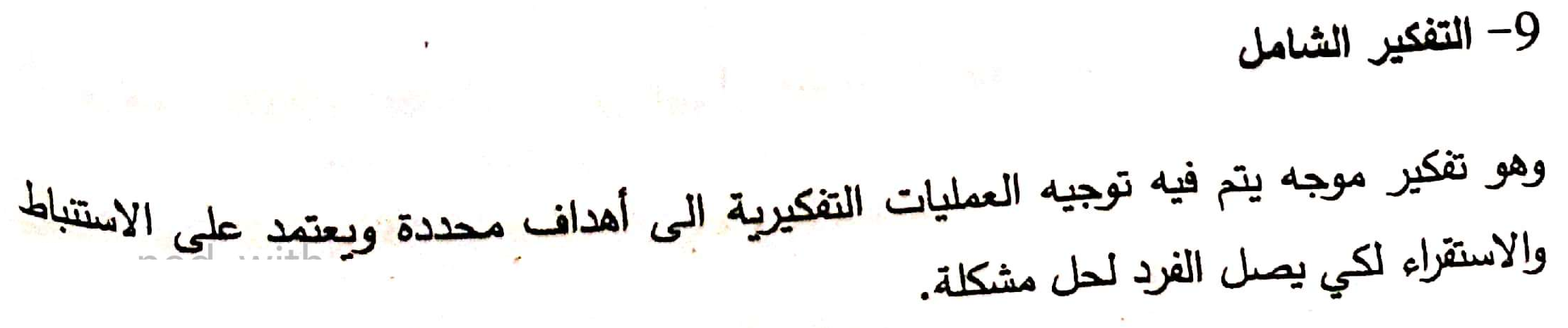 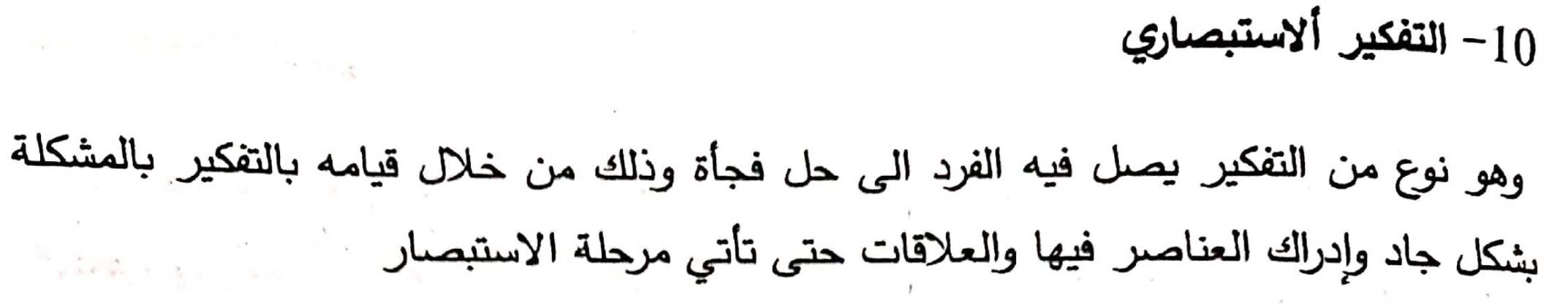 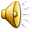 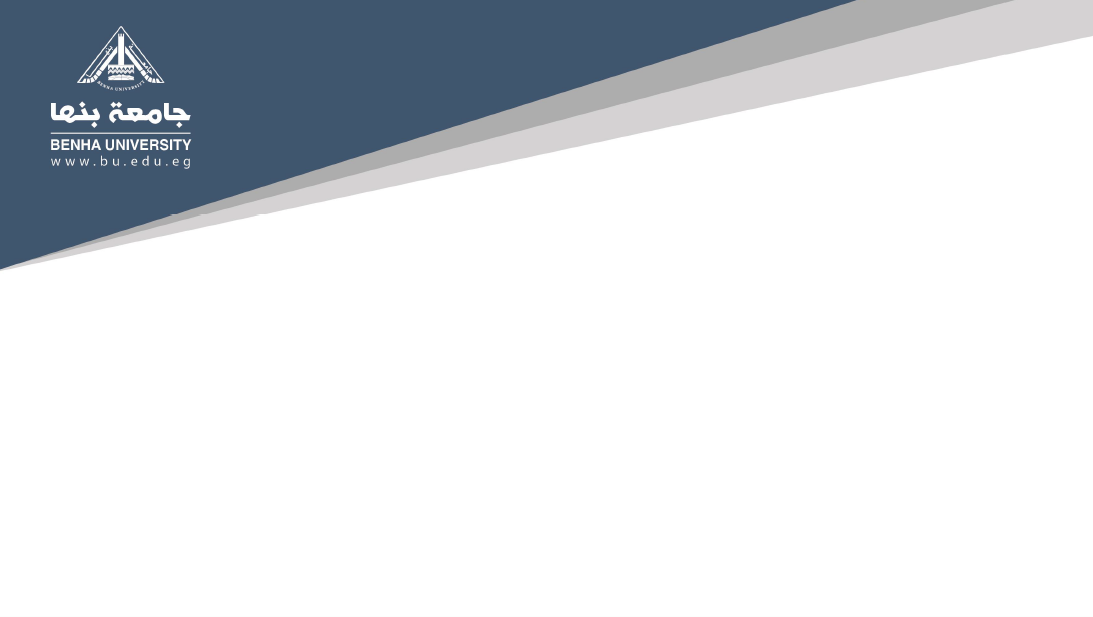 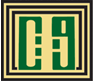 كلية الفنون التطبيقية
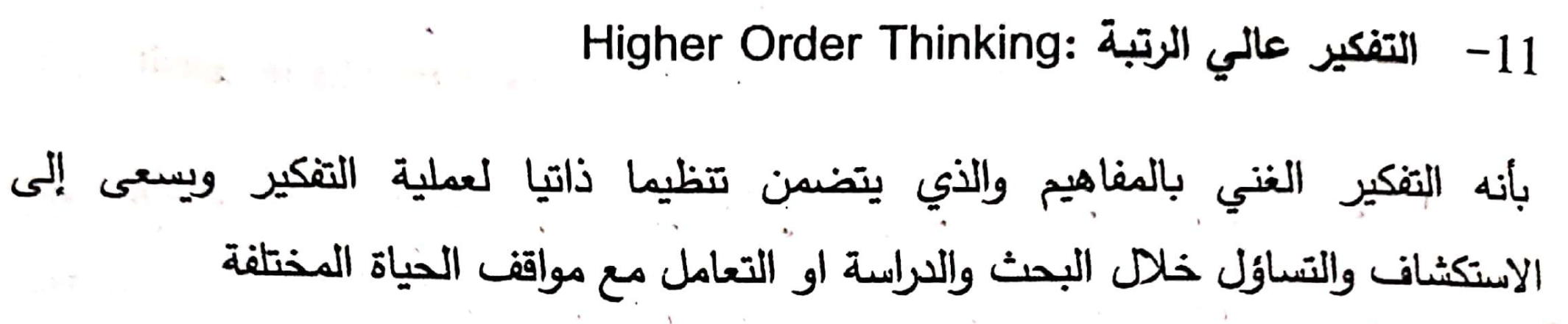 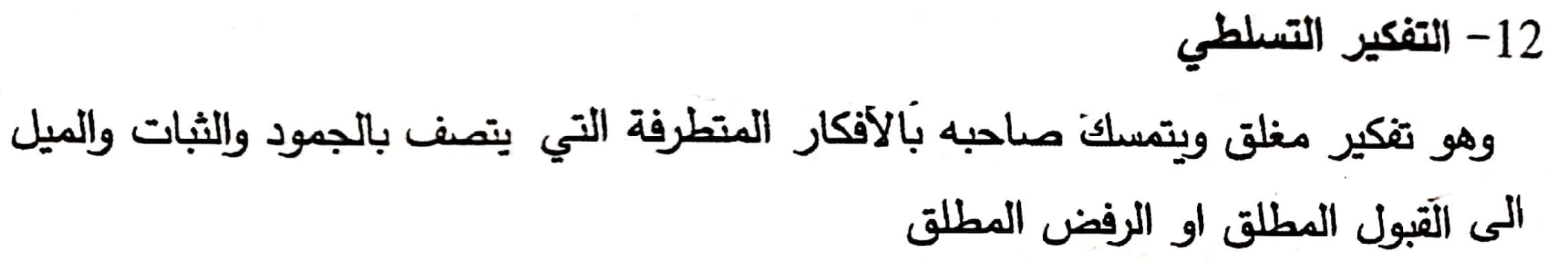 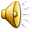 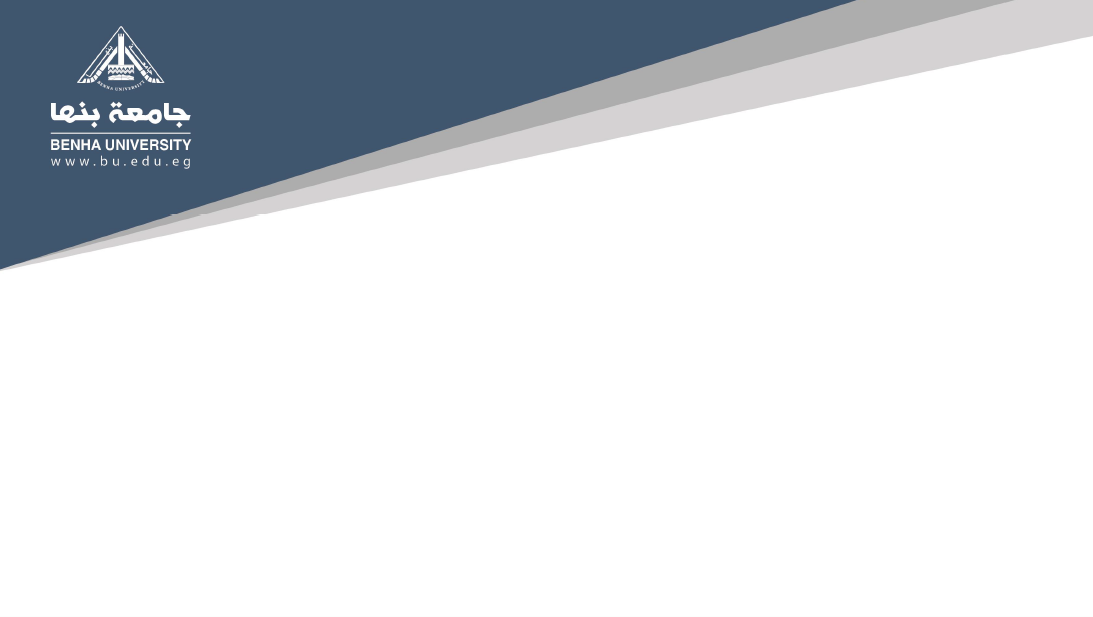 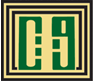 كلية الفنون التطبيقية
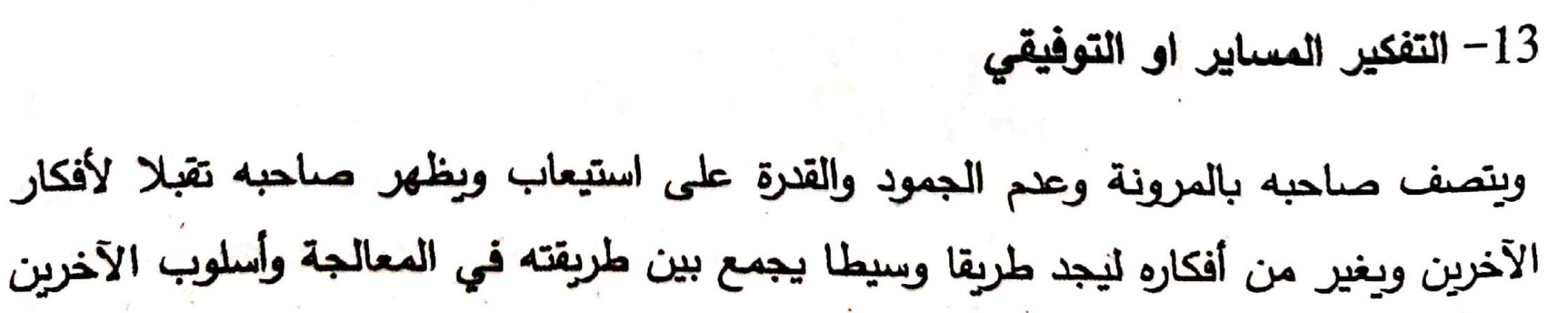 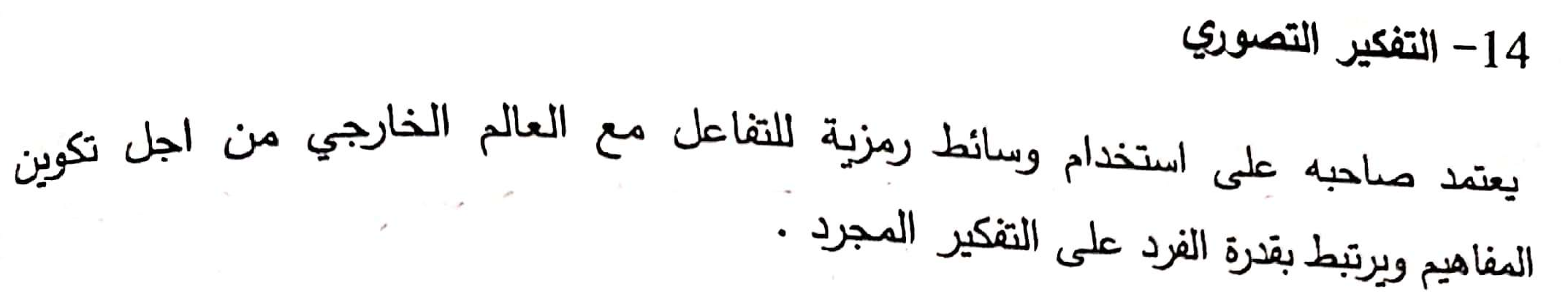 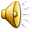 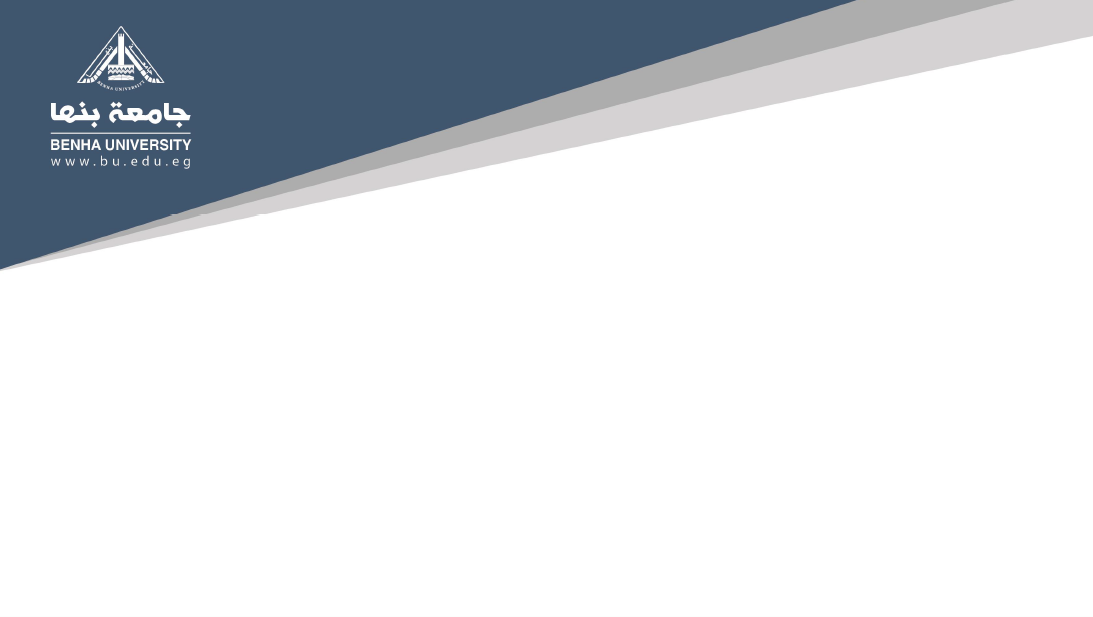 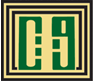 كلية الفنون التطبيقية
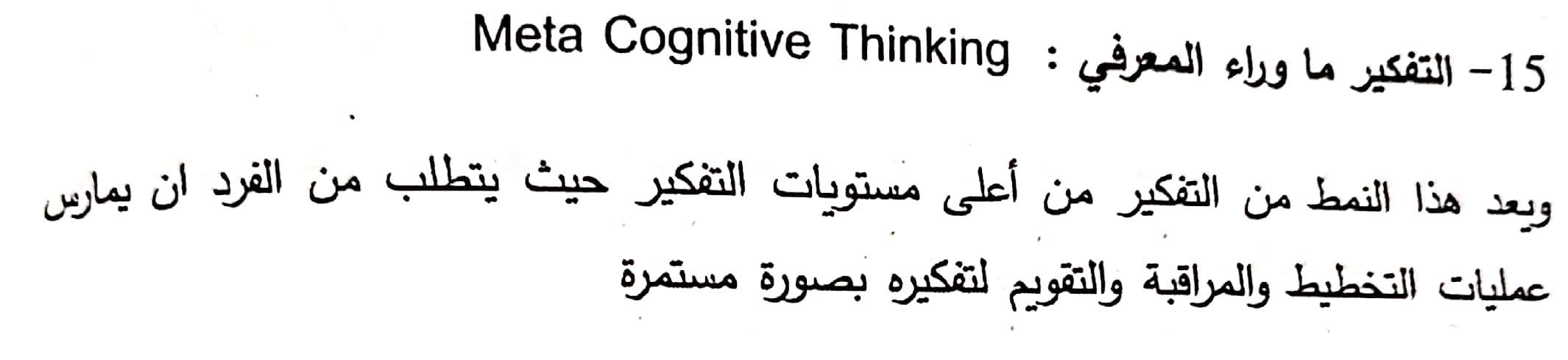 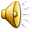 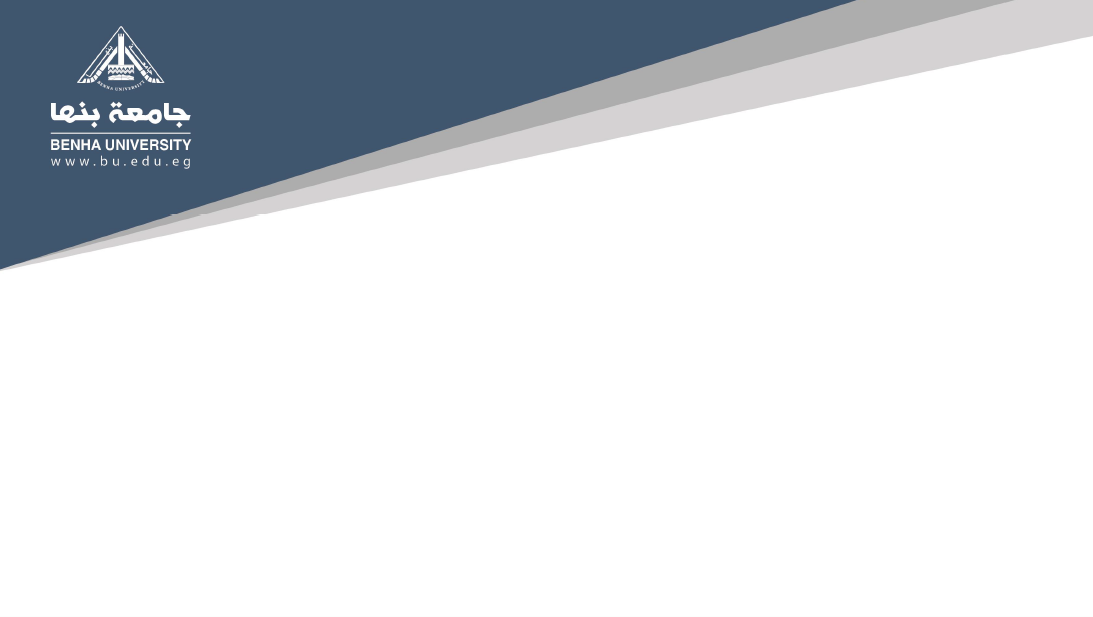 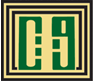 كلية الفنون التطبيقية
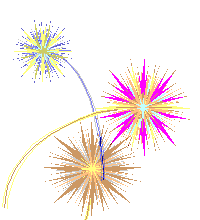 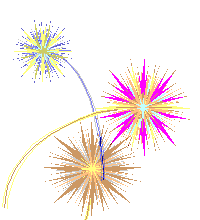 تمنياتي 

لكم 

بالتوفيق
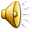